Ôn nhận biết số lượng 5
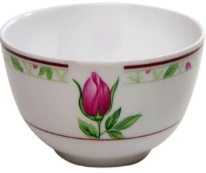 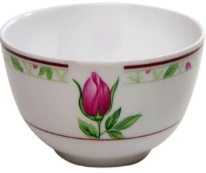 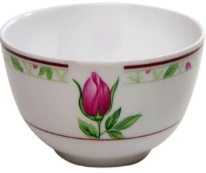 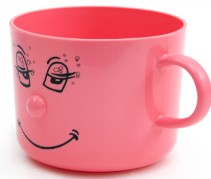 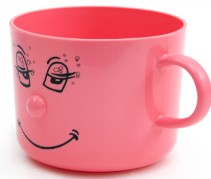 5
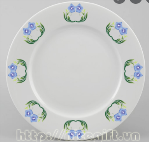 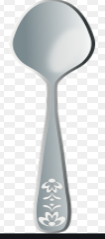 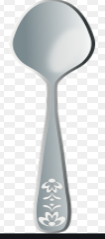 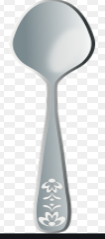 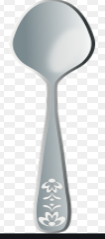 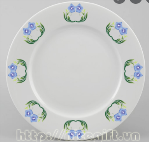 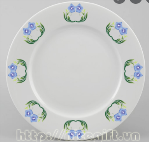 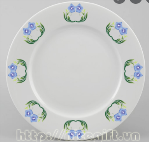 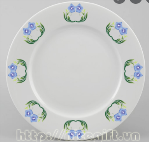 Trường mầm non Hoa Hướng Dương – GV: Nguyễn Thị Thu Ngà
Ôn nhận biết số lượng 5
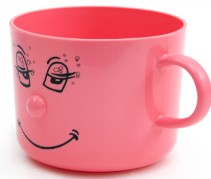 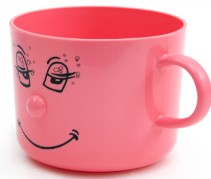 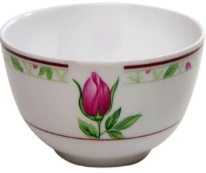 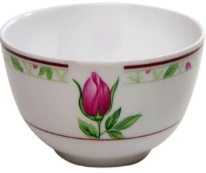 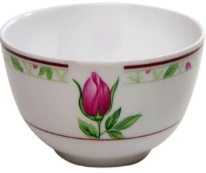 3
2
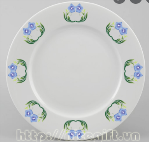 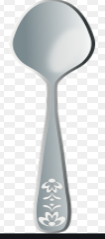 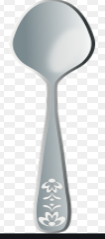 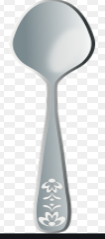 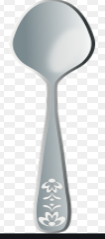 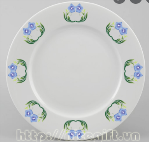 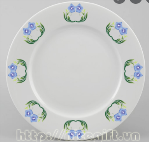 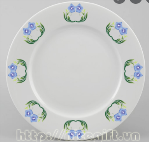 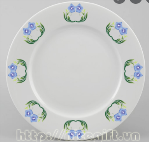 5
4
Trường mầm non Hoa Hướng Dương – GV: Nguyễn Thị Thu Ngà
Ôn nhận biết số lượng 5
5
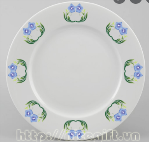 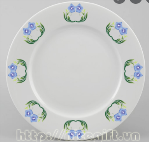 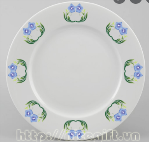 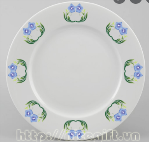 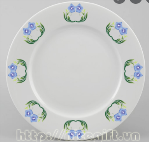 Trường mầm non Hoa Hướng Dương – GV: Nguyễn Thị Thu Ngà
Ôn nhận biết số lượng 5
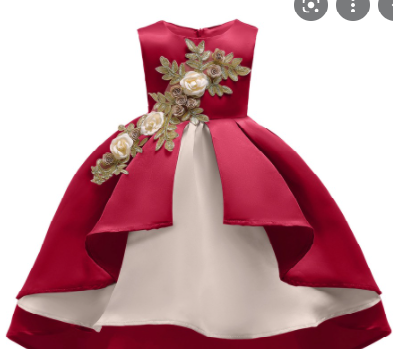 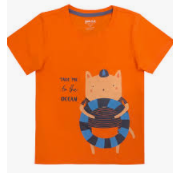 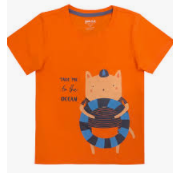 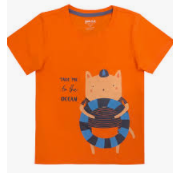 1
3
5
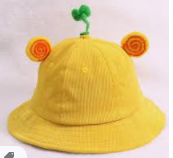 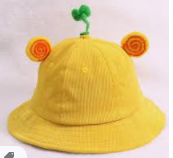 5
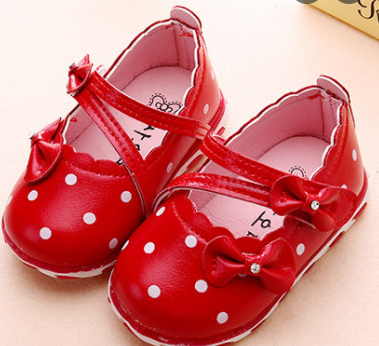 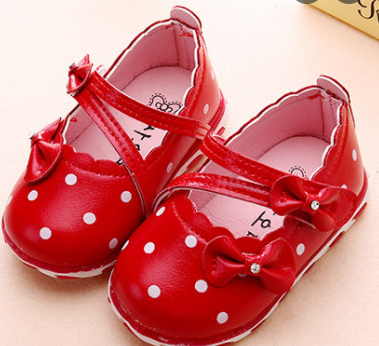 4
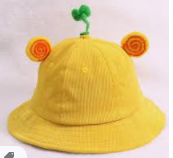 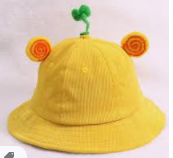 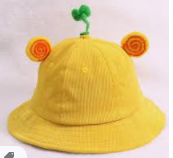 Trường mầm non Hoa Hướng Dương – GV: Nguyễn Thị Thu Ngà
Ôn nhận biết số lượng 5
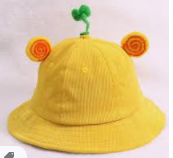 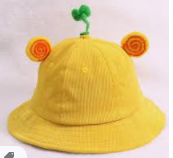 5
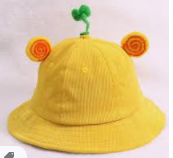 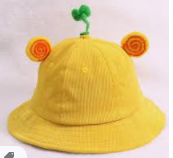 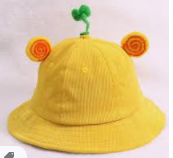 Trường mầm non Hoa Hướng Dương – GV: Nguyễn Thị Thu Ngà
Ôn nhận biết số lượng 5
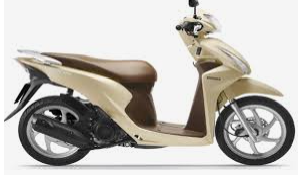 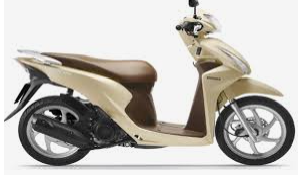 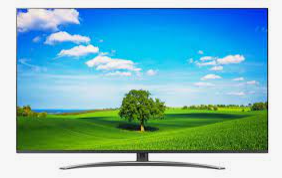 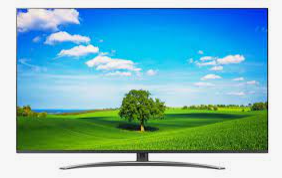 5
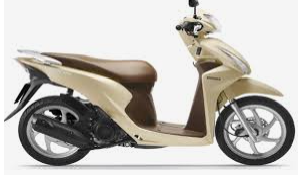 3
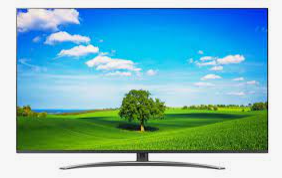 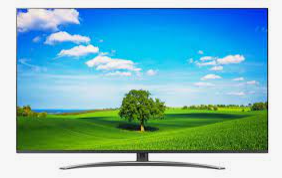 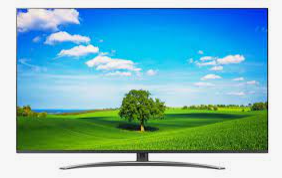 5
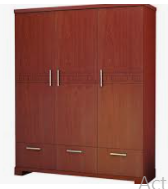 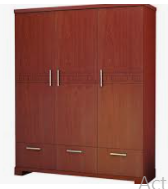 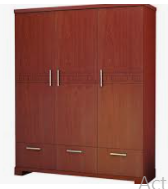 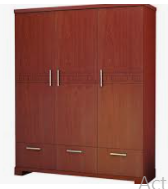 4
Trường mầm non Hoa Hướng Dương – GV: Nguyễn Thị Thu Ngà
Ôn nhận biết số lượng 5
5
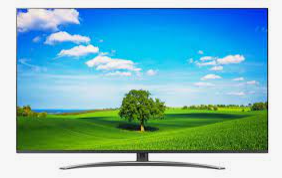 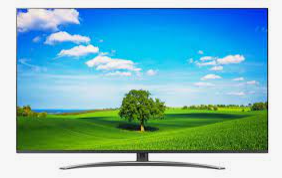 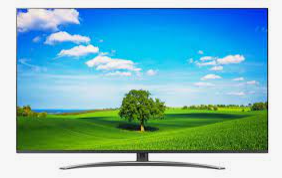 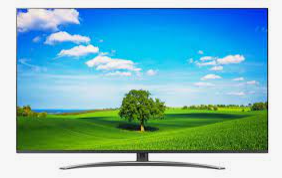 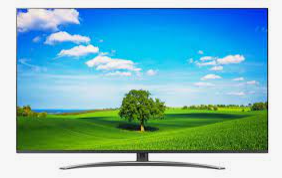 Trường mầm non Hoa Hướng Dương – GV: Nguyễn Thị Thu Ngà
Trò chơi - Ai chọn đúng
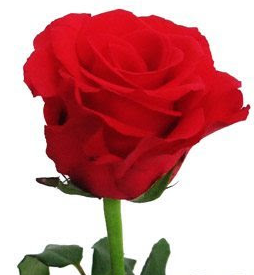 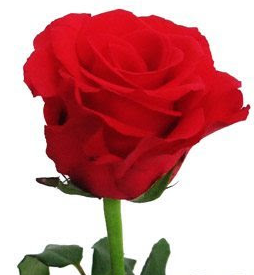 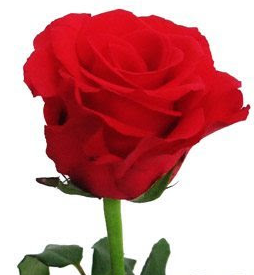 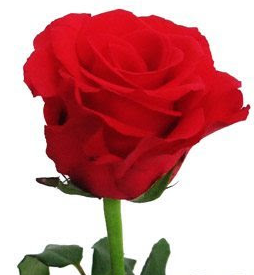 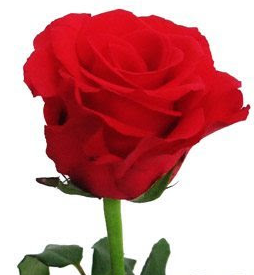 6
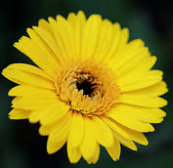 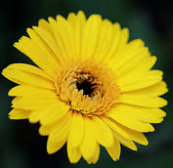 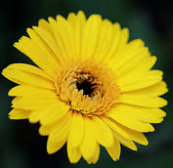 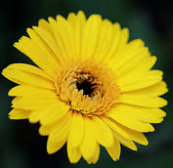 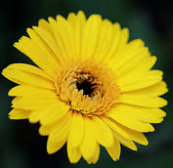 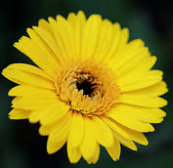 Trường mầm non Hoa Hướng Dương – GV: Nguyễn Thị Thu Ngà
Trò chơi - Ai chọn đúng
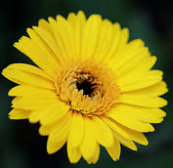 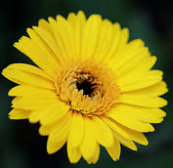 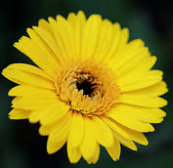 6
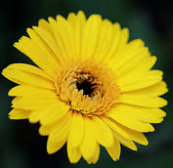 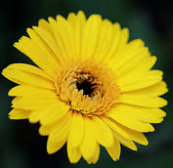 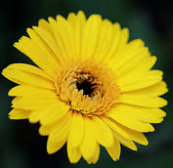 Trường mầm non Hoa Hướng Dương – GV: Nguyễn Thị Thu Ngà
Trường mầm non Hoa Hướng Dương – GV: Nguyễn Thị Thu Ngà
Trò chơi - Ai chọn đúng
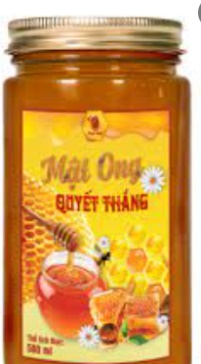 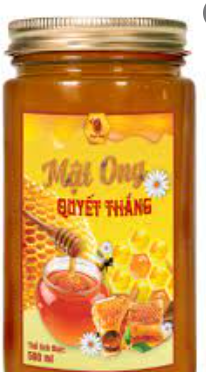 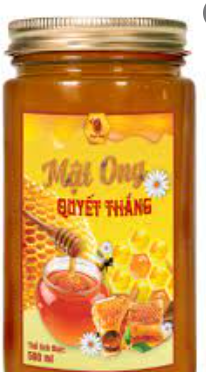 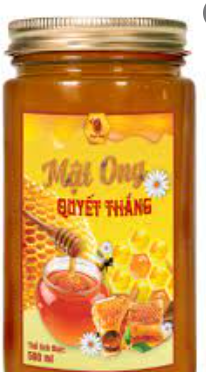 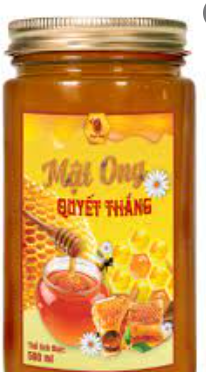 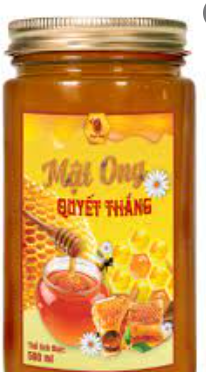 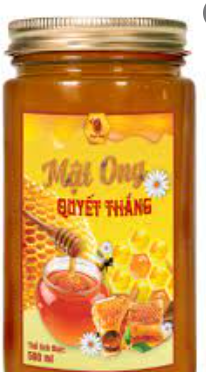 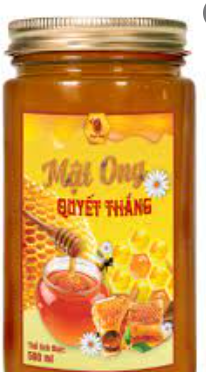 6
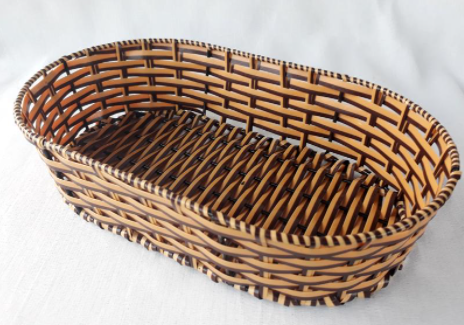 Trường mầm non Hoa Hướng Dương – GV: Nguyễn Thị Thu Ngà
Trò chơi - Ai chọn đúng
6
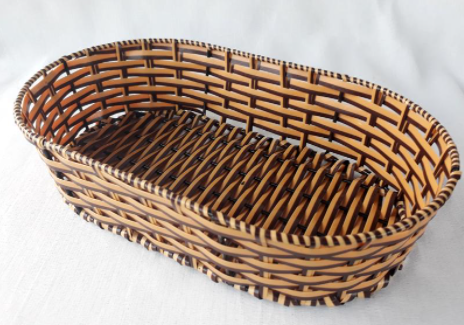 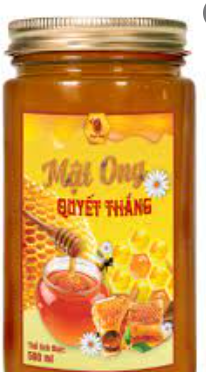 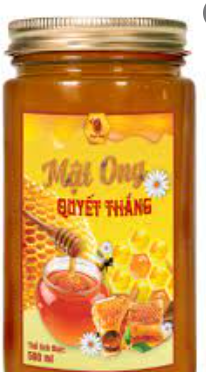 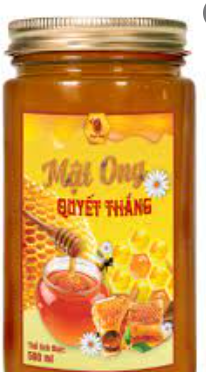 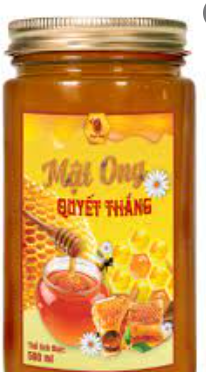 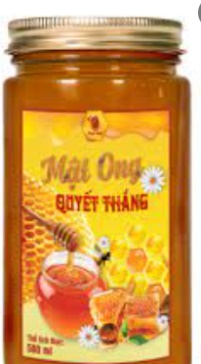 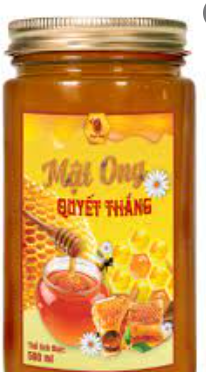